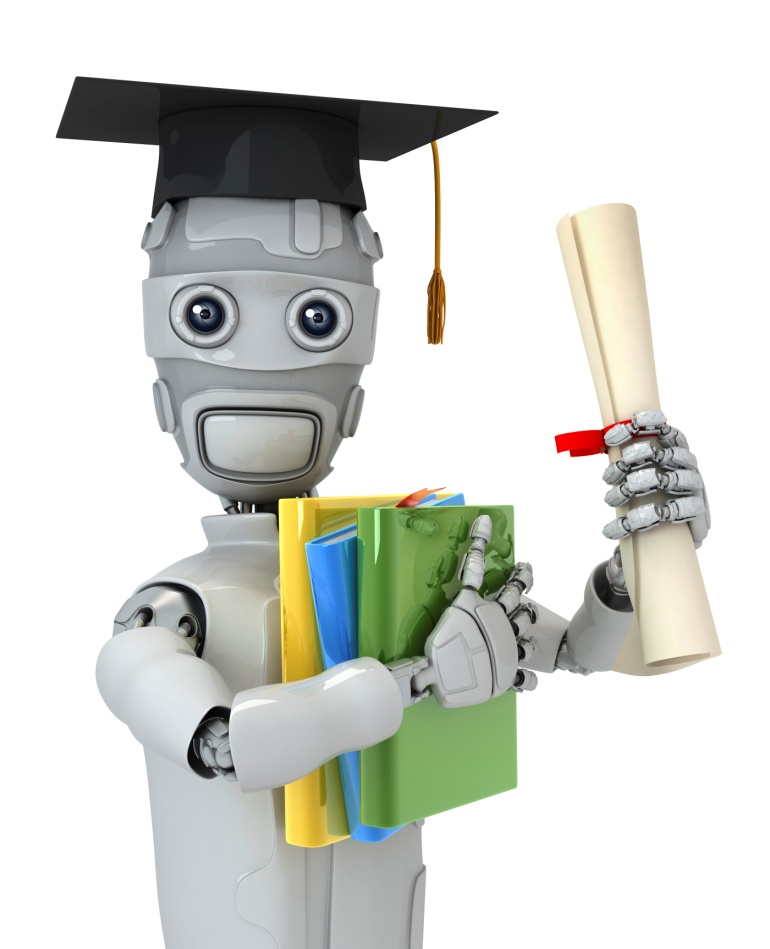 Neural Networks: Representation
Non-linear hypotheses
Machine Learning
Non-linear Classification
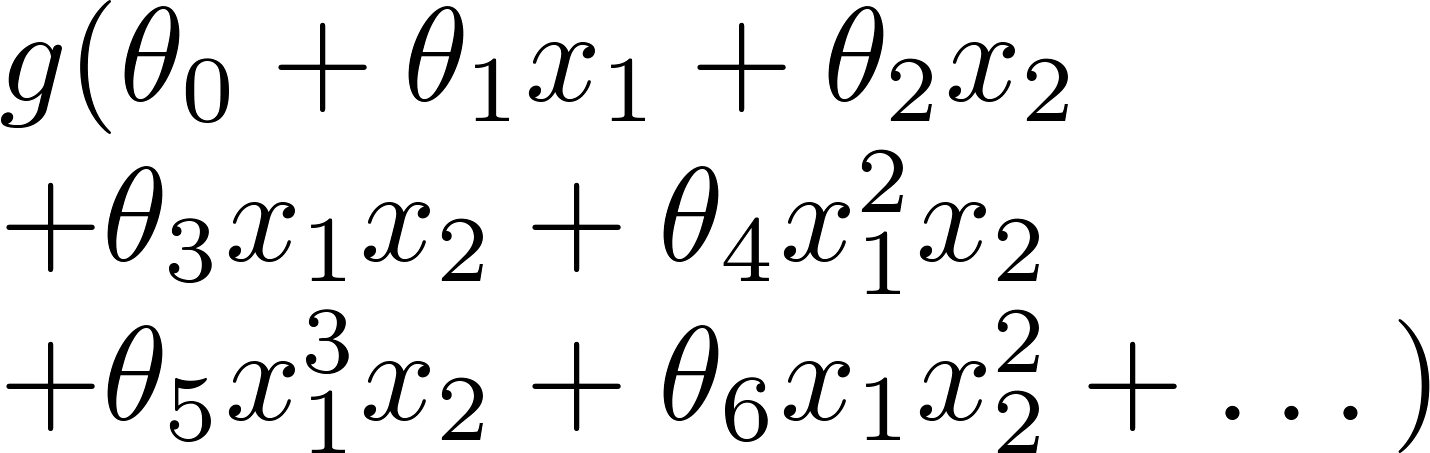 x2
x1
size
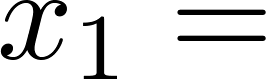 # bedrooms
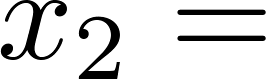 # floors
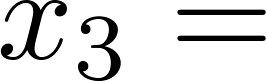 age
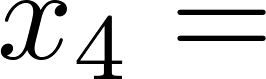 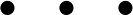 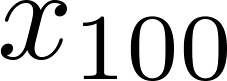 But the camera sees this:
What is this?
You see this:
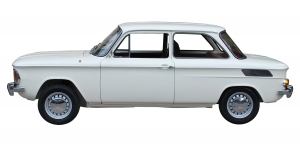 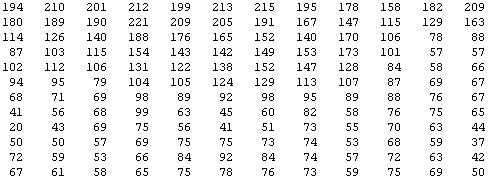 Computer Vision: Car detection
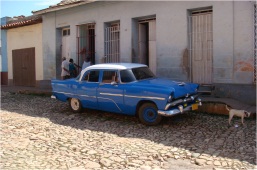 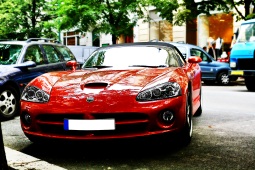 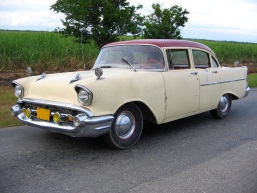 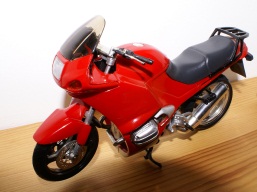 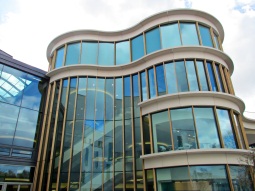 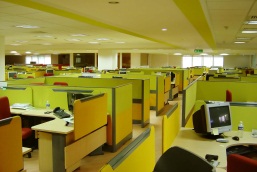 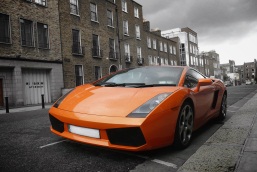 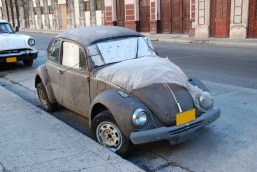 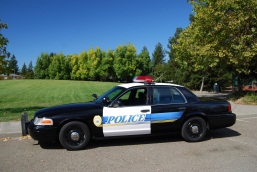 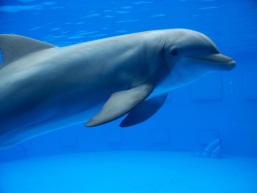 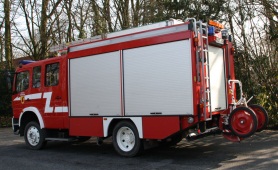 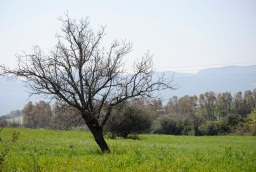 Not a car
Cars
Testing:


What is this?
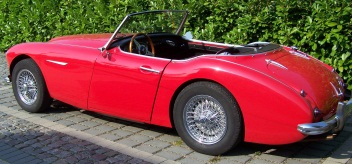 pixel 1
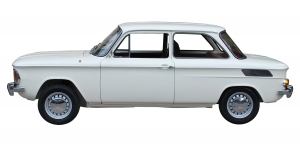 Learning Algorithm
pixel 2
Raw image
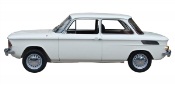 pixel 2
Cars
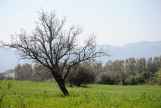 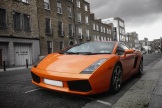 “Non”-Cars
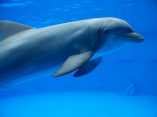 pixel 1
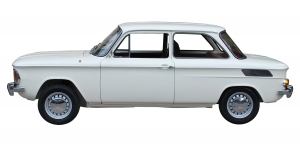 pixel 1
Learning Algorithm
pixel 2
Raw image
pixel 2
Cars
“Non”-Cars
pixel 1
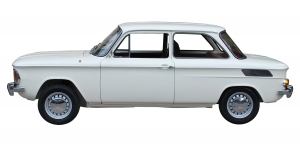 pixel 1
Learning Algorithm
50 x 50 pixel images→ 2500 pixels
                        (7500 if RGB)
pixel 2
Raw image
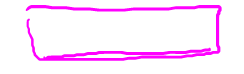 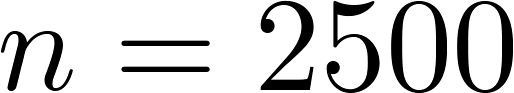 pixel 2
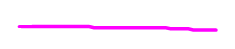 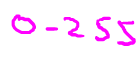 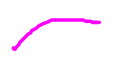 Cars
pixel 1 intensity
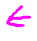 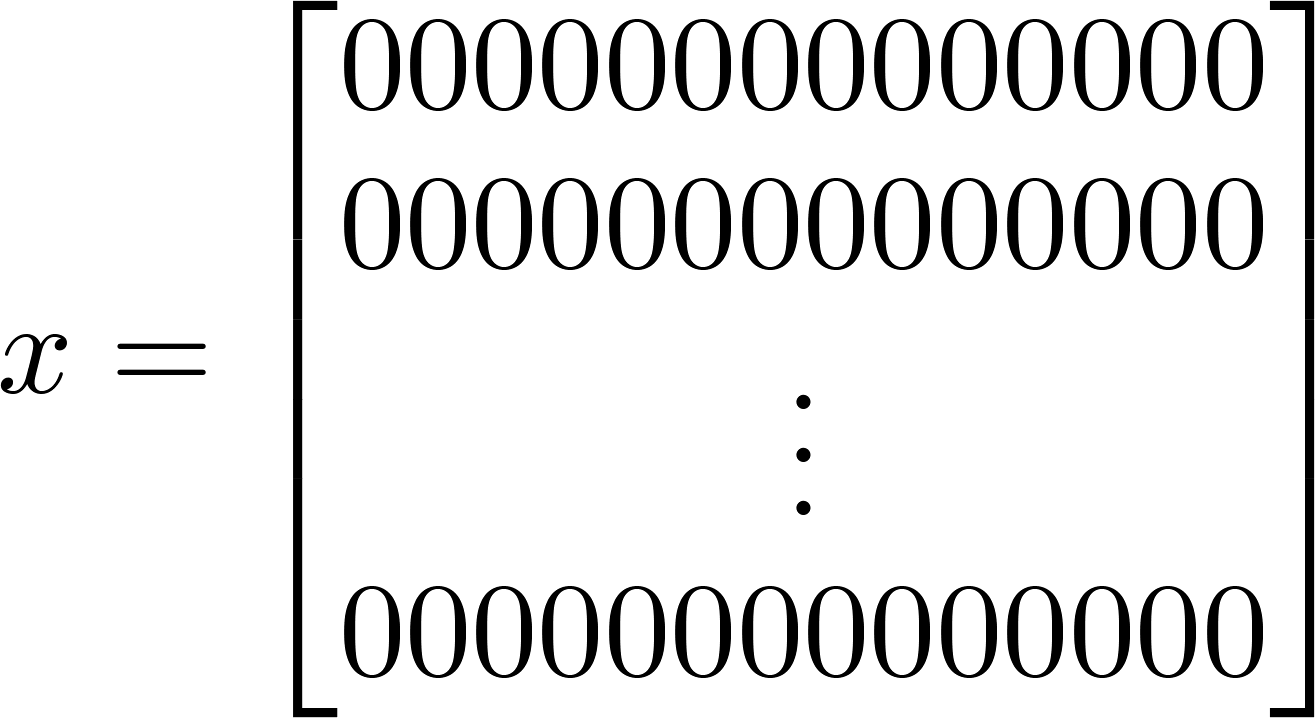 “Non”-Cars
pixel 2 intensity
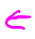 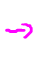 pixel 2500 intensity
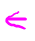 Quadratic features (               ): ≈3 million		                  features
pixel 1
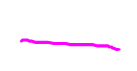 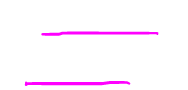 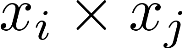 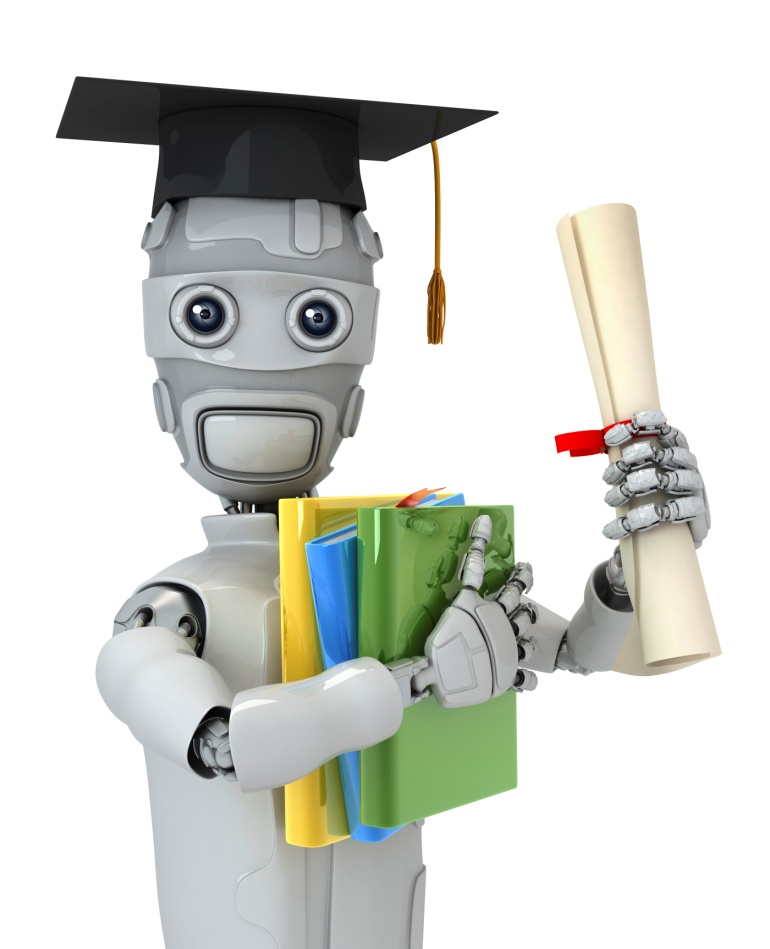 Neural Networks: Representation
Neurons and the brain
Machine Learning
Neural Networks
Origins: Algorithms that try to mimic the brain.
Was very widely used in 80s and early 90s; popularity diminished in late 90s.
Recent resurgence: State-of-the-art technique for many applications
The “one learning algorithm” hypothesis
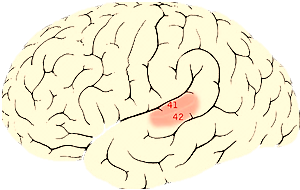 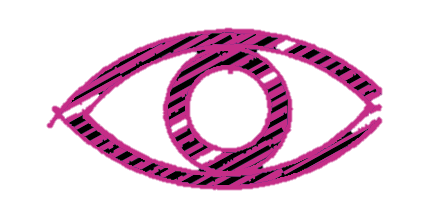 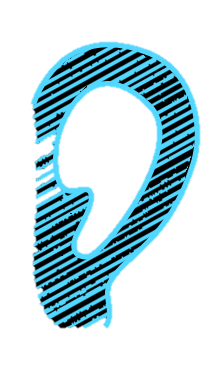 Auditory Cortex
Auditory cortex learns to see
[Roe et al., 1992]
[Roe et al., 1992]
The “one learning algorithm” hypothesis
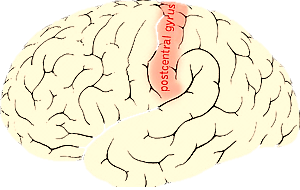 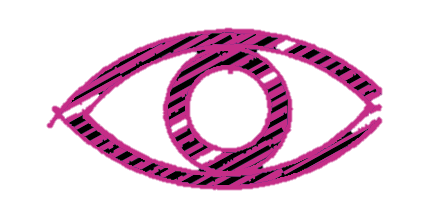 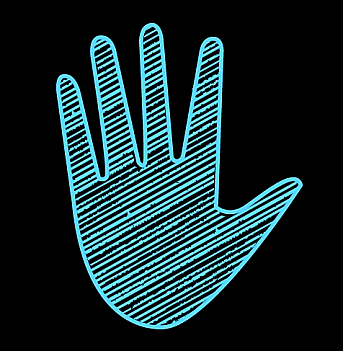 Somatosensory Cortex
Somatosensory cortex learns to see
[Metin & Frost, 1989]
Sensor representations in the brain
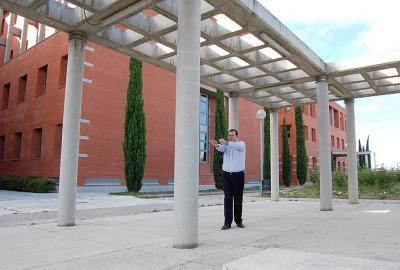 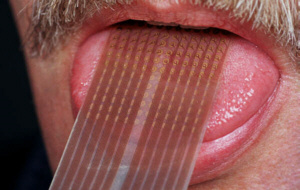 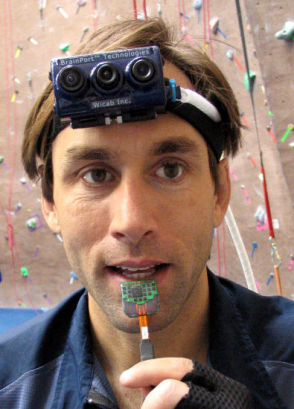 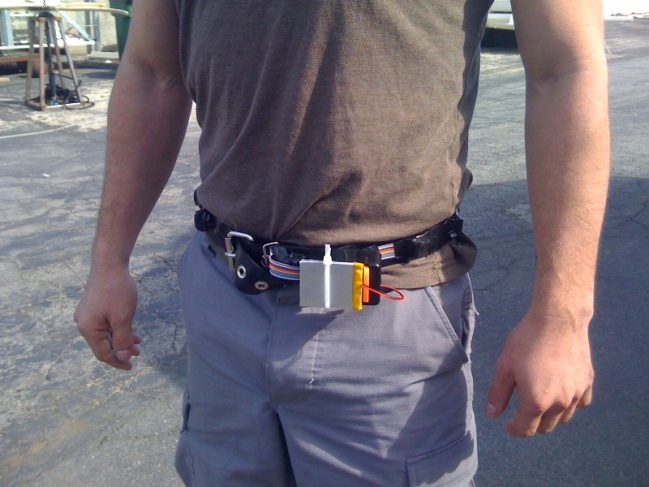 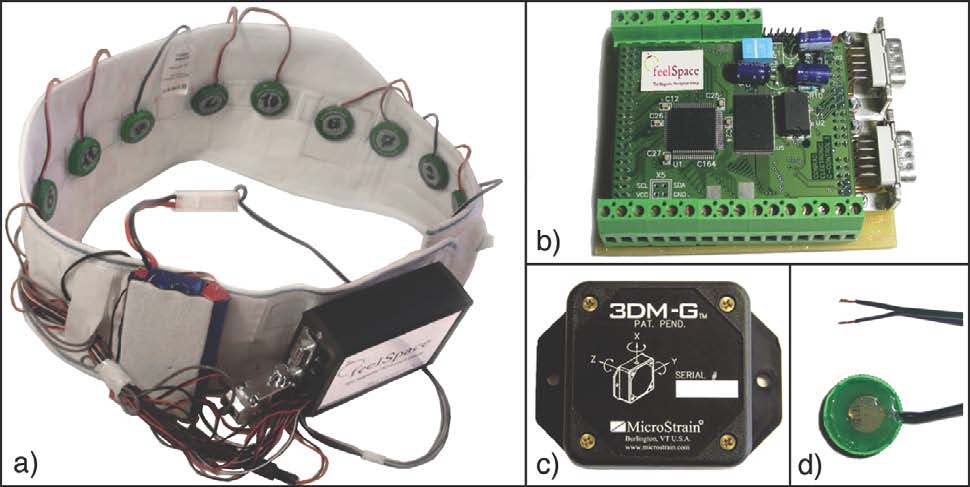 Human echolocation (sonar)
Seeing with your tongue
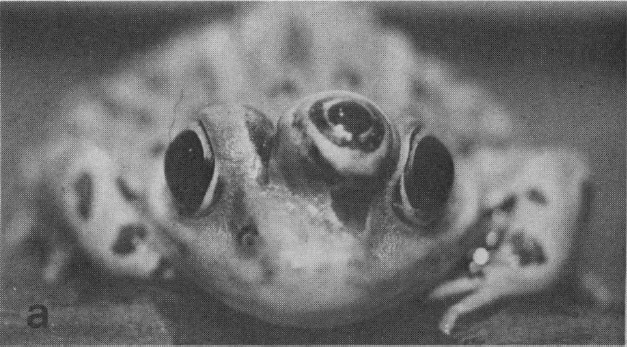 Haptic belt: Direction sense
Implanting a 3rd eye
[BrainPort; Welsh & Blasch, 1997; Nagel et al., 2005; Constantine-Paton & Law, 2009]
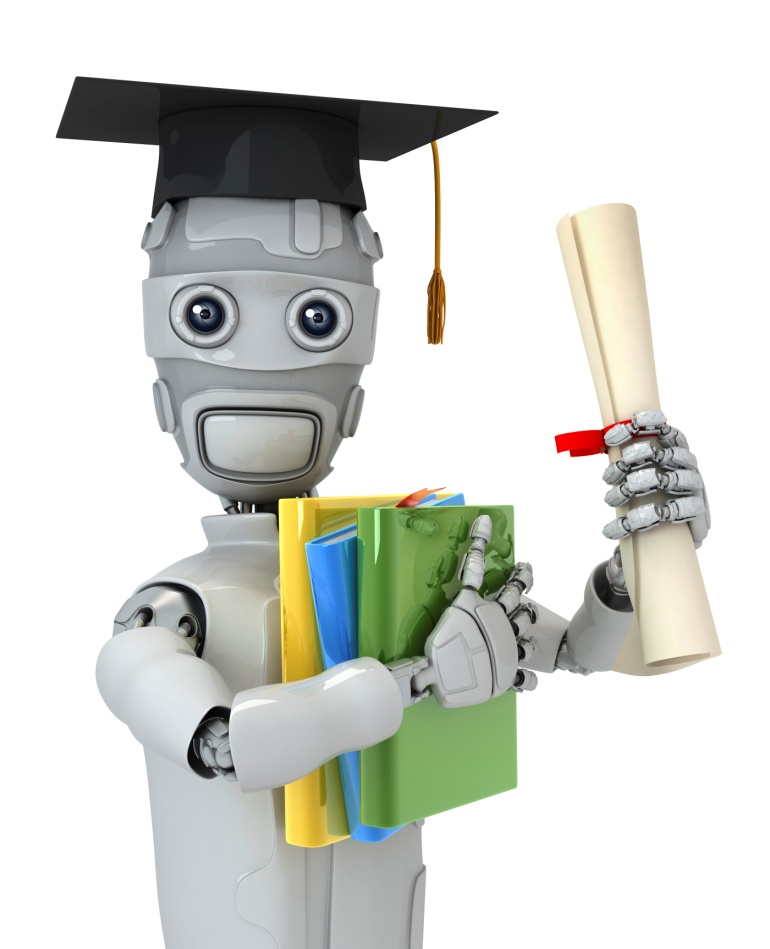 Neural Networks: Representation
Model
representation I
Machine Learning
Neuron in the brain
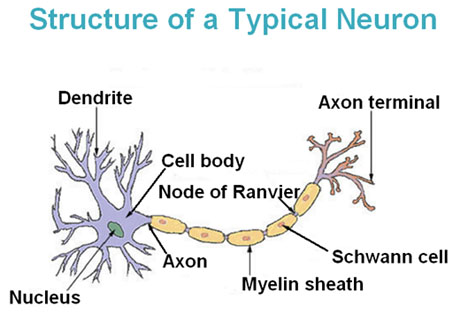 Neurons in the brain
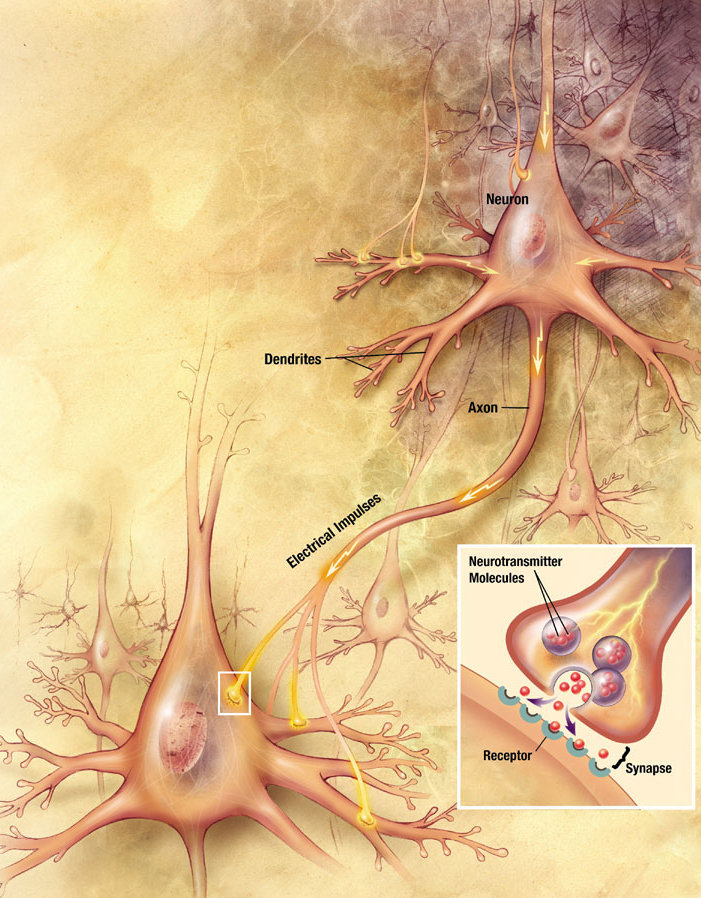 [Credit: US National Institutes of Health, National Institute on Aging]
Neuron model: Logistic unit
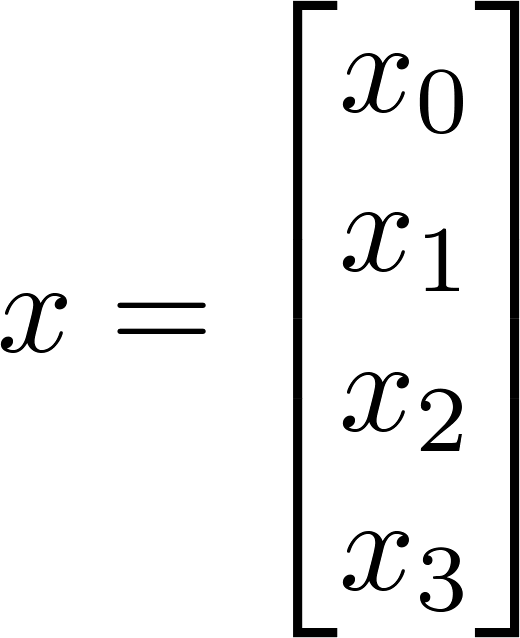 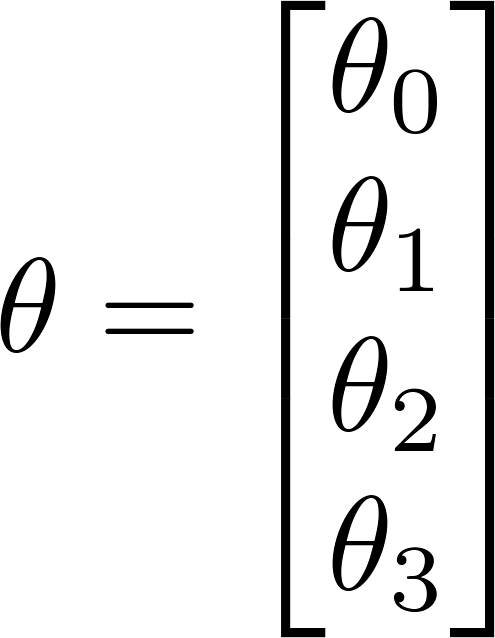 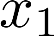 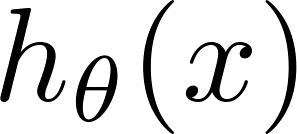 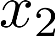 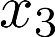 Sigmoid (logistic) activation function.
Neural Network
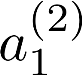 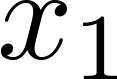 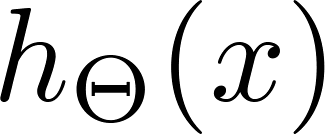 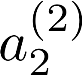 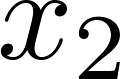 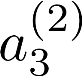 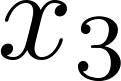 Layer 1
Layer 2
Layer 3
Neural Network
“activation” of unit    in layer
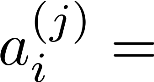 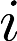 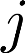 matrix of weights controlling function mapping from layer    to layer
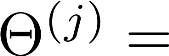 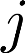 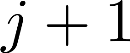 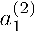 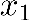 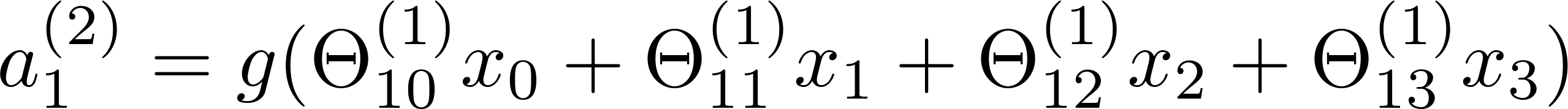 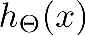 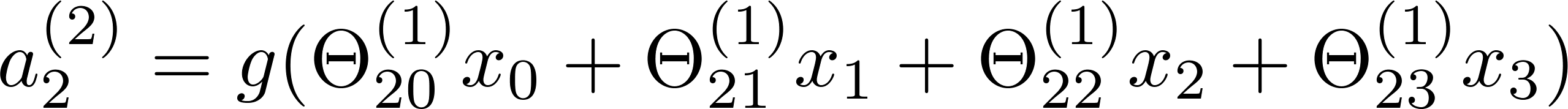 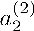 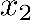 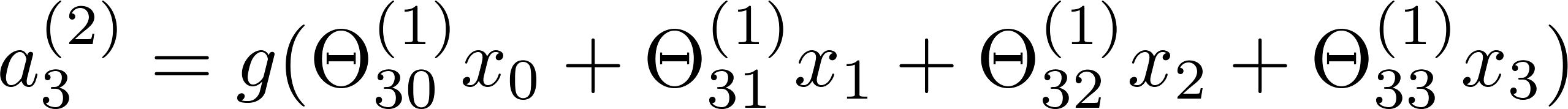 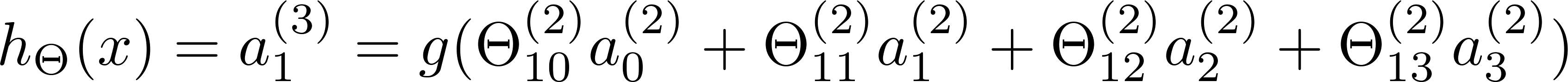 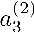 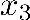 If network has      units in layer    ,           units in layer           , then
will be of dimension                               .
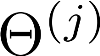 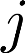 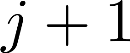 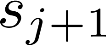 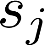 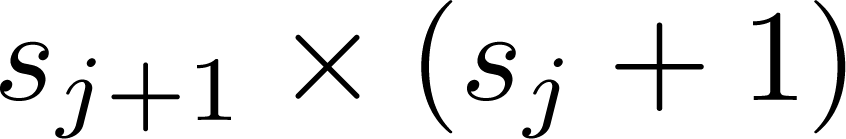 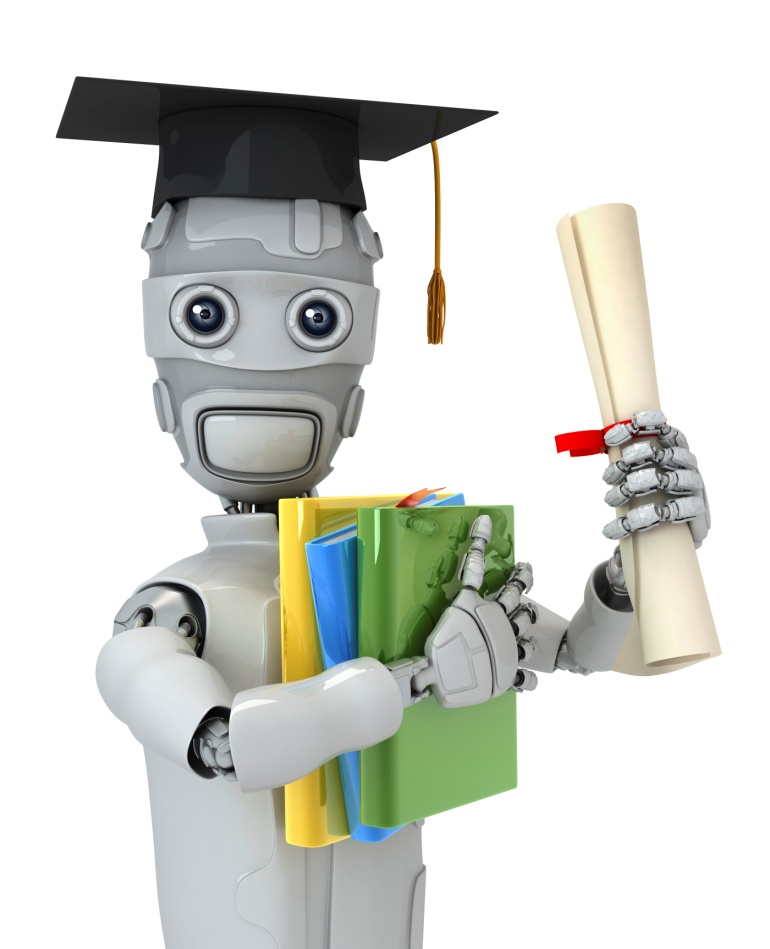 Neural Networks: Representation
Model representation II
Machine Learning
Forward propagation: Vectorized implementation
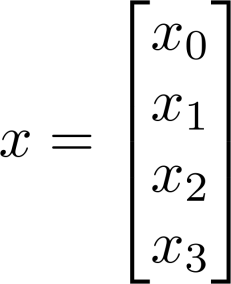 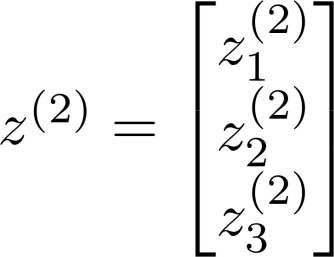 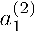 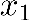 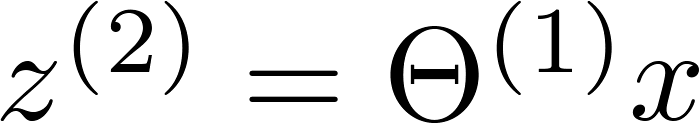 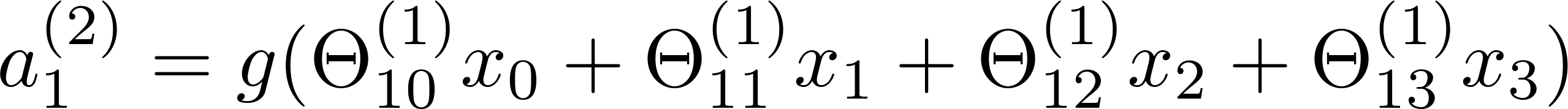 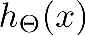 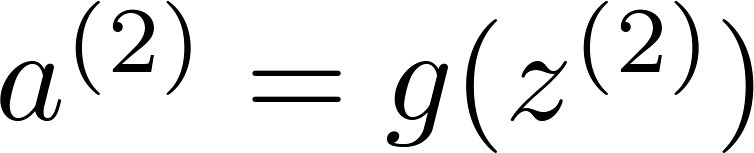 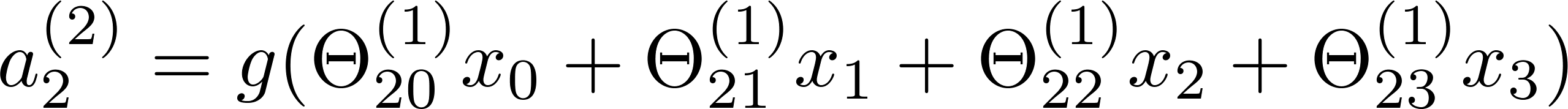 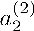 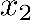 Add              .
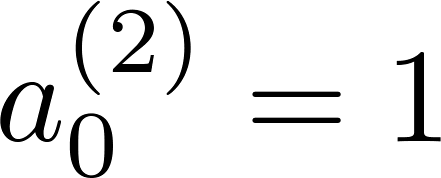 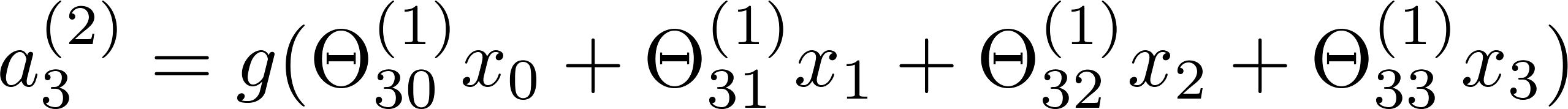 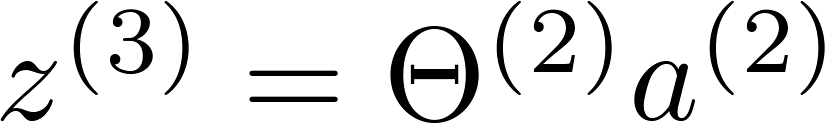 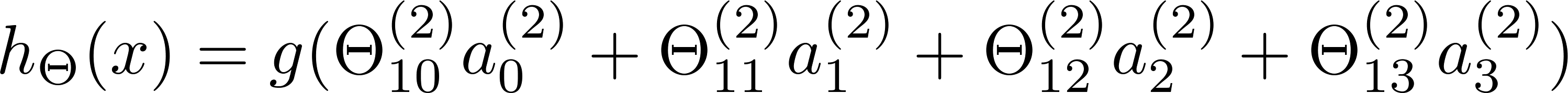 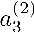 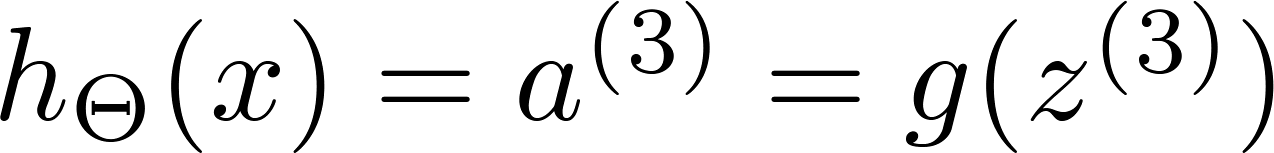 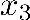 Neural Network learning its own features
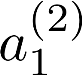 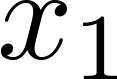 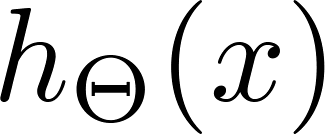 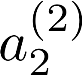 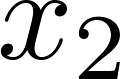 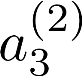 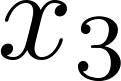 Layer 1
Layer 2
Layer 3
Other network architectures
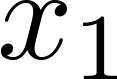 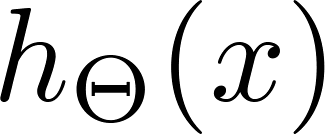 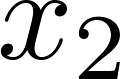 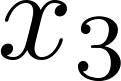 Layer 1
Layer 2
Layer 3
Layer 4
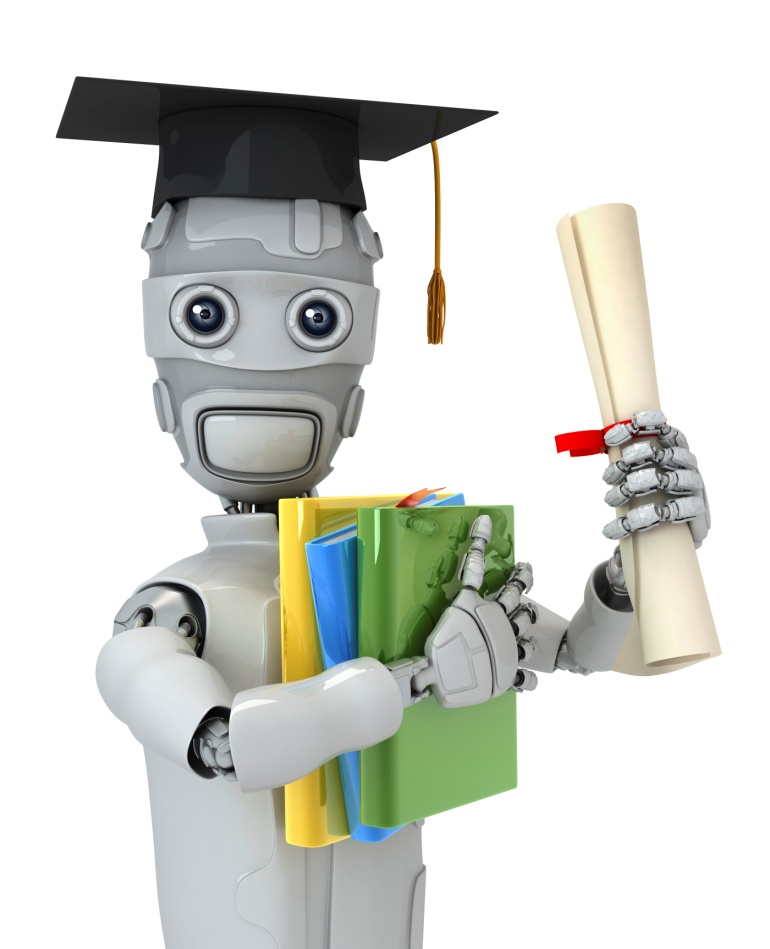 Neural Networks: Representation
Examples and intuitions I
Machine Learning
Non-linear classification example: XOR/XNOR
,      are binary (0 or 1).
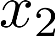 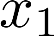 x2
x2
x1
x1
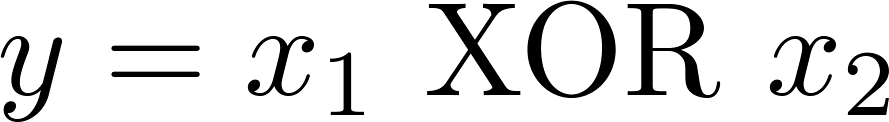 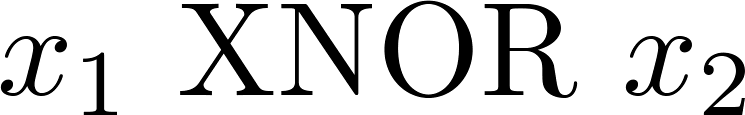 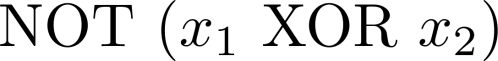 Simple example: AND
1.0
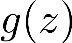 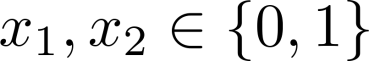 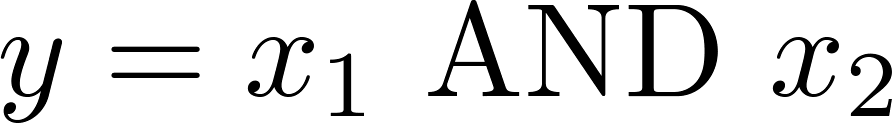 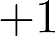 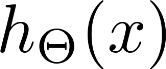 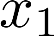 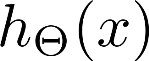 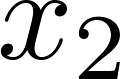 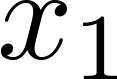 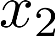 Example: OR function
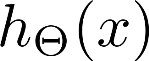 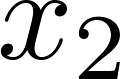 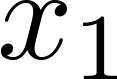 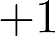 -10
20
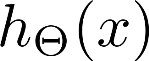 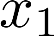 20
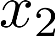 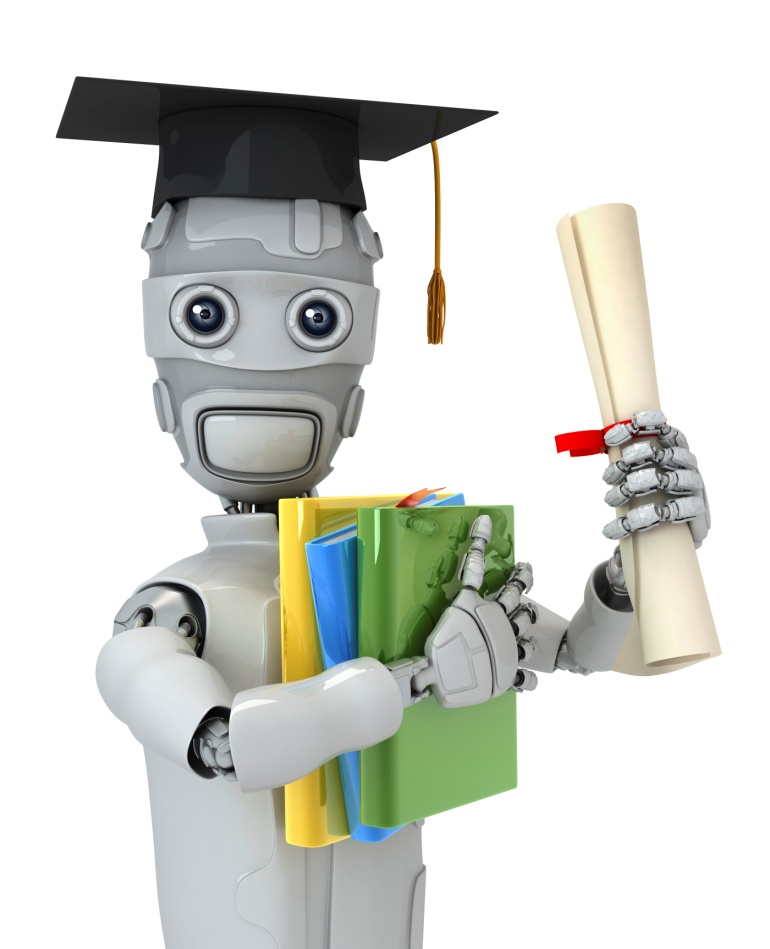 Neural Networks: Representation
Examples and intuitions II
Machine Learning
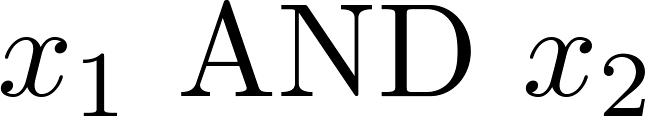 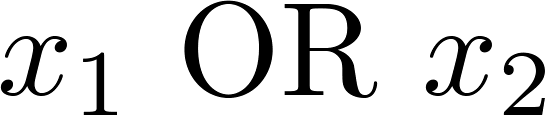 Negation:
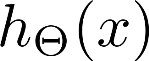 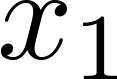 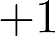 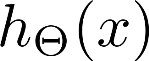 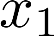 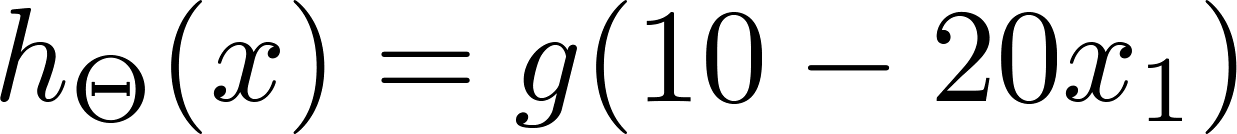 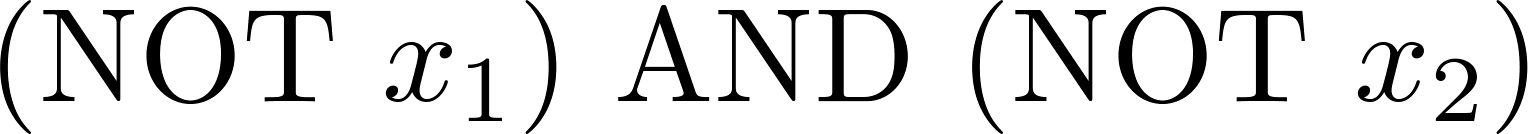 Putting it together:
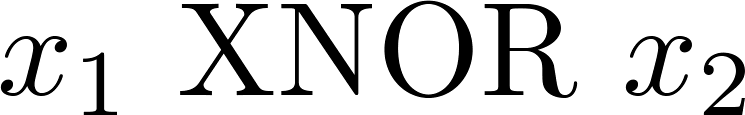 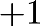 -10
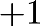 -30
10
20
20
-20
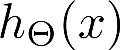 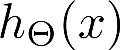 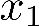 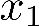 20
20
-20
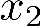 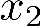 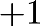 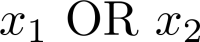 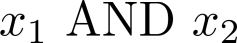 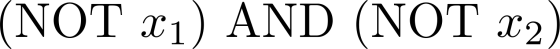 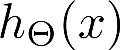 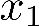 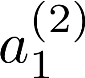 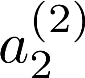 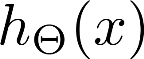 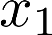 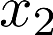 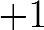 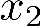 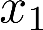 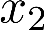 Neural Network intuition
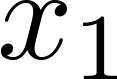 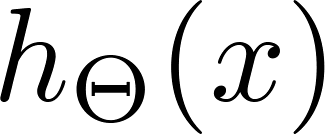 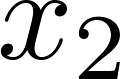 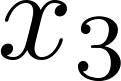 Layer 1
Layer 2
Layer 3
Layer 4
Handwritten digit classification
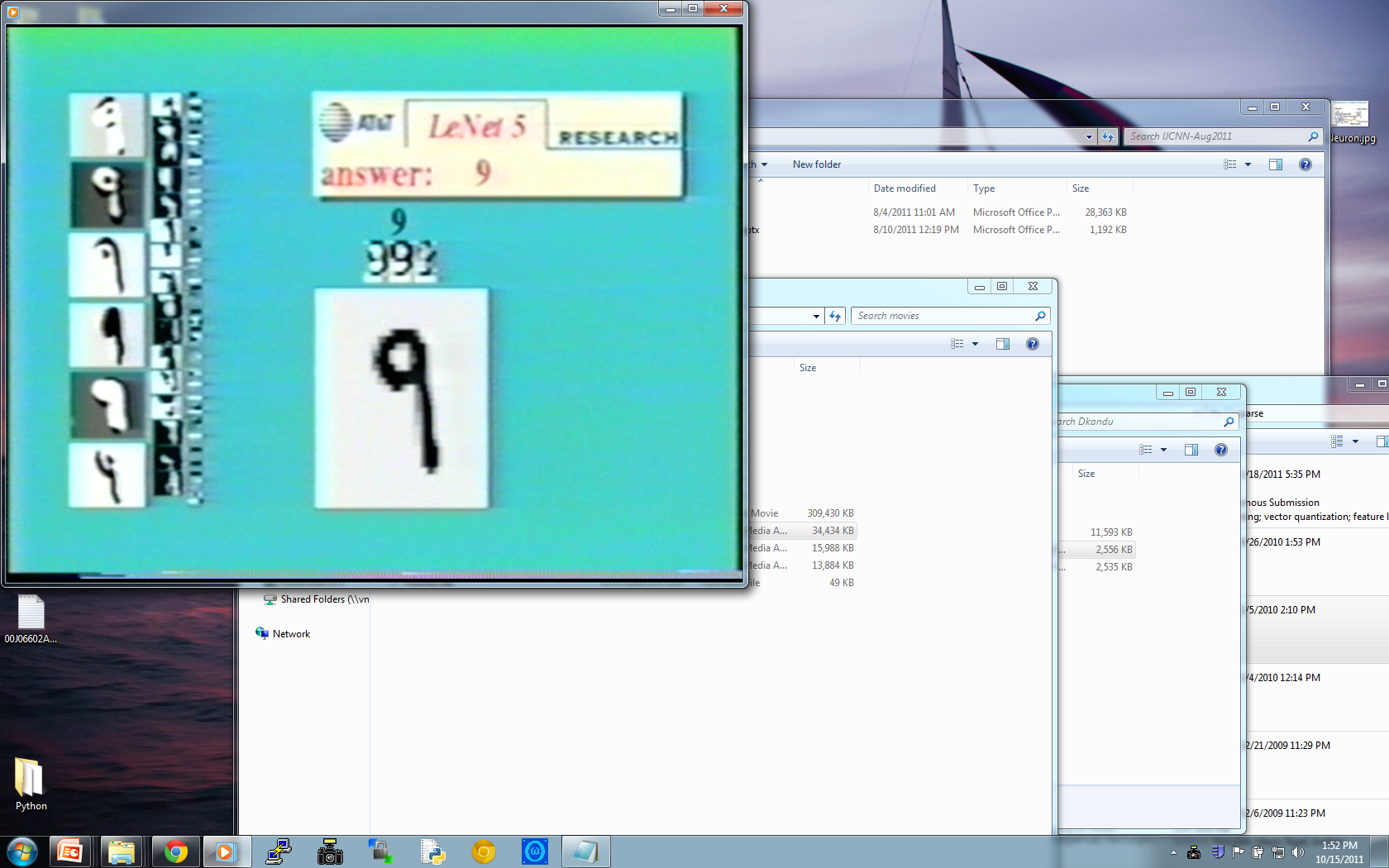 [Courtesy of Yann LeCun]
Handwritten digit classification
[Courtesy of Yann LeCun]
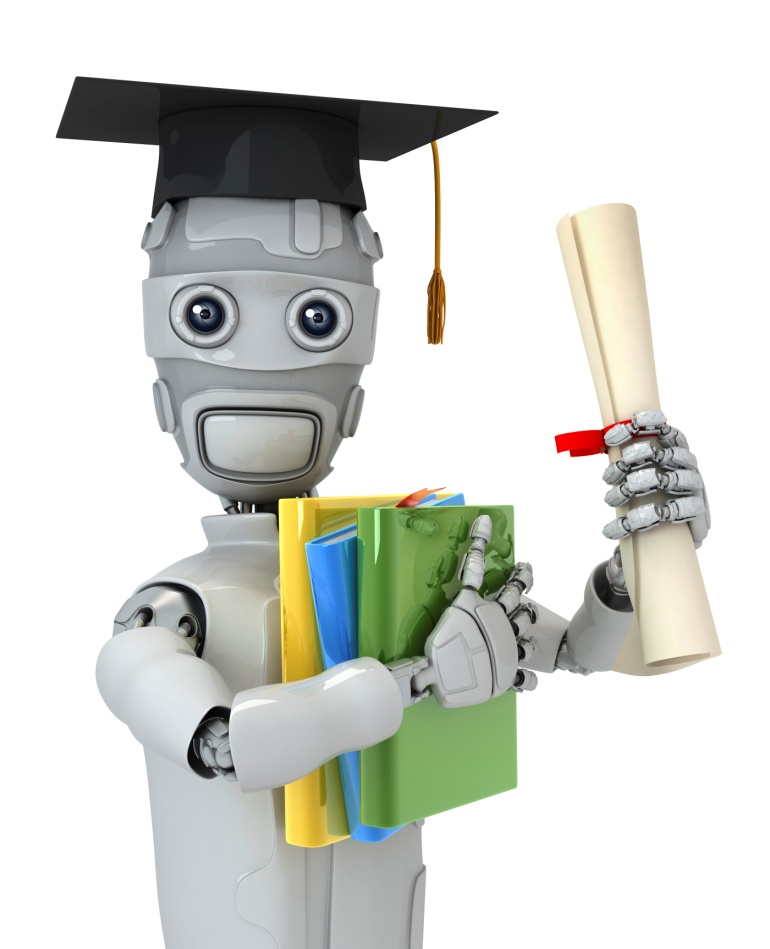 Neural Networks: Representation
Multi-class classification
Machine Learning
Multiple output units: One-vs-all.
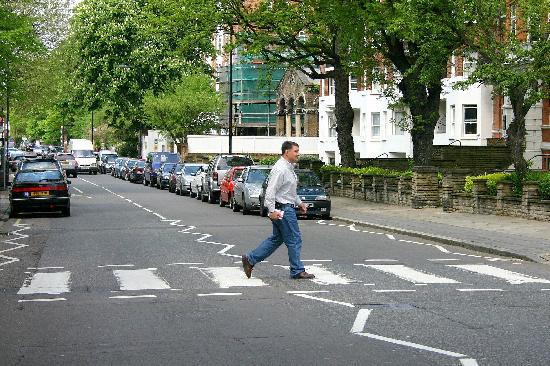 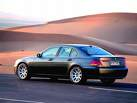 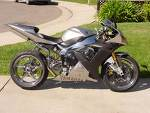 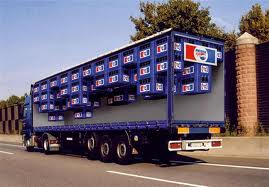 Pedestrian
Car
Motorcycle
Truck
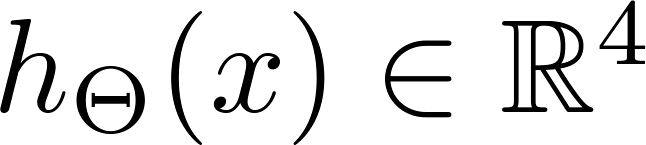 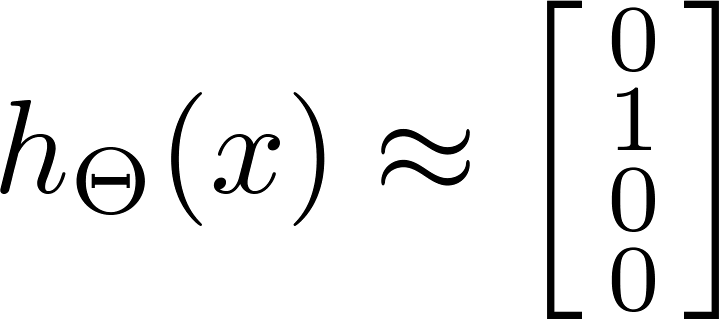 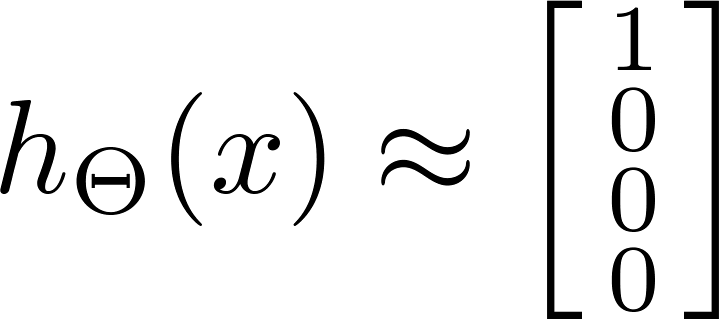 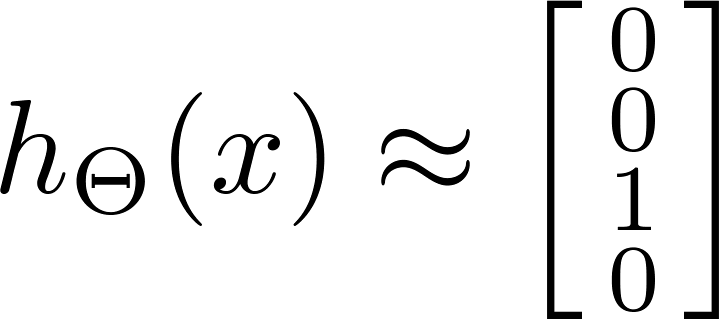 Want                      ,                         ,                        ,   etc.
when pedestrian         when car	when motorcycle
Multiple output units: One-vs-all.
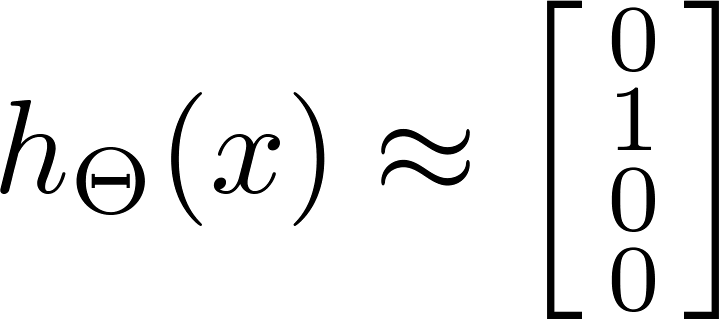 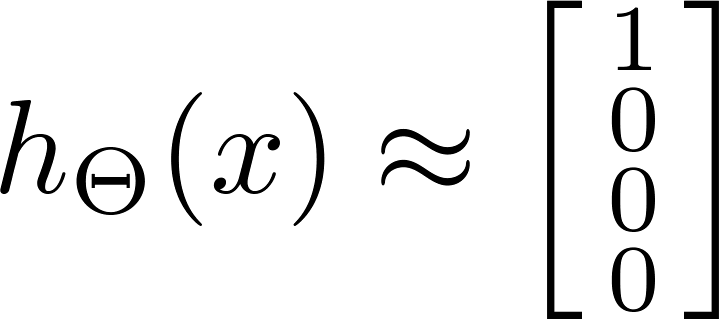 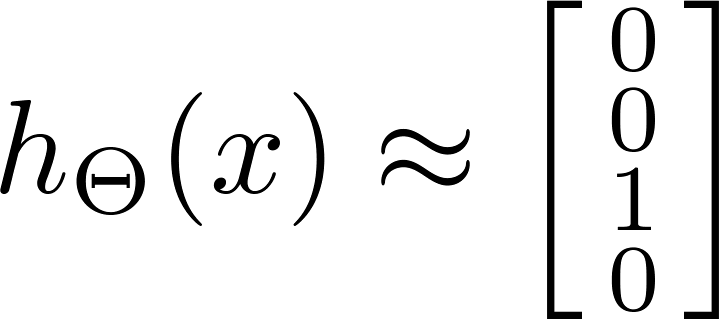 Want                      ,                         ,                        ,   etc.
when pedestrian         when car	when motorcycle
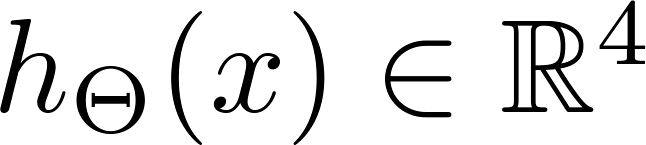 Training set:
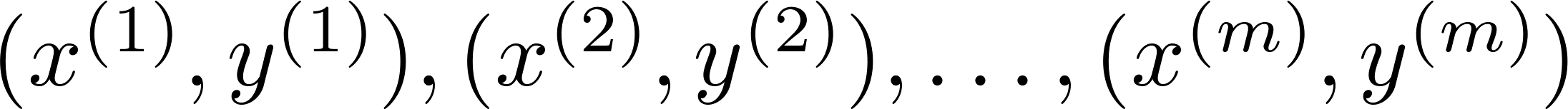 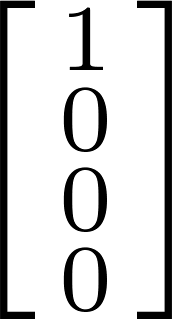 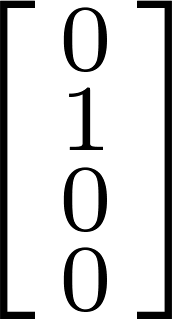 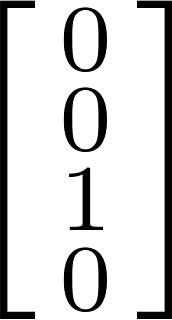 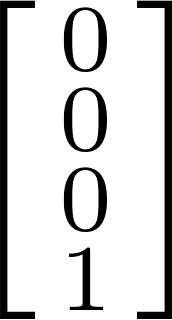 one of          ,	 ,             ,
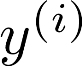 pedestrian    car	motorcycle   truck